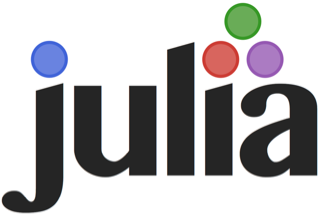 Alan Edelman
Mathematics
Computer Science & AI Laboratories
June 9, 2014
Jeff Bezanson, Stefan Karpinski, Viral Shah and may collaborators worldwide
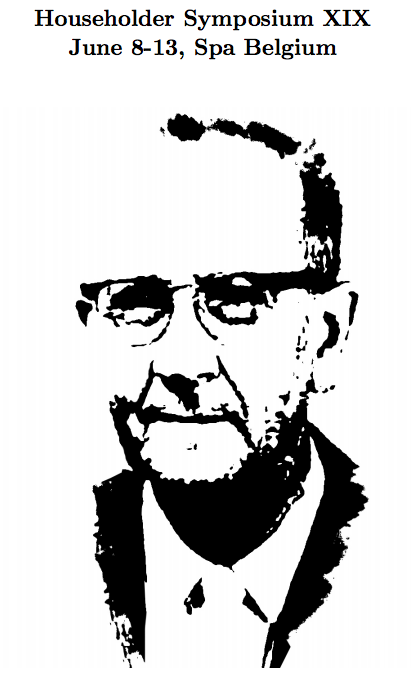 Try Julia/Ijulia today
google: julia  downloads
8pm room 4
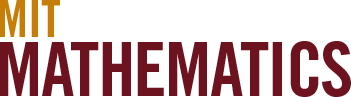 Stereotypes
Computer Scientists don’t take derivatives
but computer scientists are great at abstractions
                 
 Computational Scientists can’t declare types
but computational scientists are great at 	engineering simulations and numerical algorithms
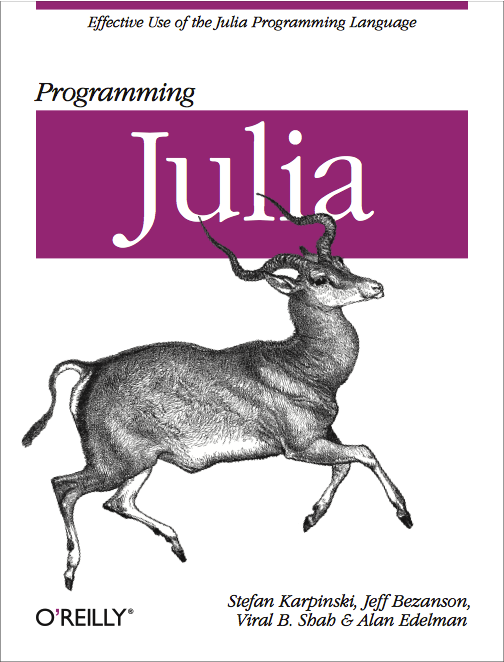 buy
buy
buy
objects
methods
Object-oriented programming with classes
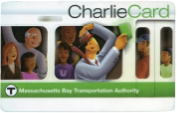 top up
top up
pay fare
What can I   do with/to   a thing?
pay fare
pay fare
lose
lose
lose
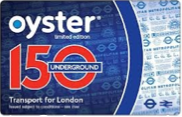 class-based OO

classes are more
fundamental
than methods
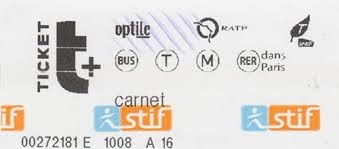 3
Object-oriented programming with multi-methods
What can I   do with/to   a thing?
buy
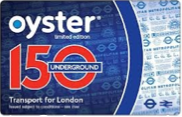 multimethods

relationships between
objects and functions
top up
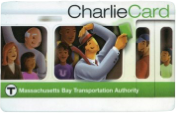 pay fare
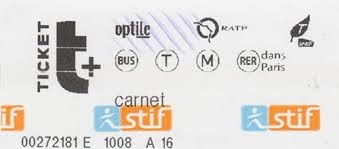 lose
methods
objects
generic
function
4
Multi-methods with type hierarchy
buy
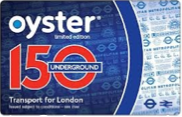 rechargeable
subway
pass
top up
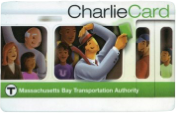 subway
ticket
pay fare
single-use
subway
ticket
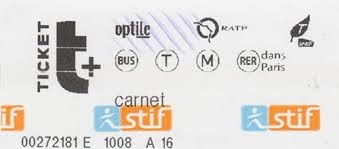 lose
methods
objects
abstract object
generic
function
is a subtype of
5
Abstractions
Poincaré quipped:
“Mathematics is the art of giving the same name to different things.”


Technical computing is the art of applying operations to objects with the same name that represent different things. 
	-- The Julia Team
6
Multi-methods for linear algebra
What can I   do with/to   a thing?
find eigenvalues
eigvals
general matrix
Matrix
find eigenvalues and eigenvectors
eigfact
symmetric tridiagonal matrix
SymTridiagonal
find singular values
svdvals
bidiagonal matrix
find singular values and vectors
Bidiagonal
svdfact
methods
objects
generic
function
Methods can take advantage of special matrix structures
7
The “Two Language” Problem
As long as the developers’ language is harder than the users language, technical computing will always be hindered
What might you ask from your language?
A whole laundry list of easy to call functions:
http://julia.readthedocs.org/en/latest/packages/packagelist/
Performance
Can develop libraries
Flexibility
Parallelism
Abstractions
Easy to call other languages/unnecessary to call …
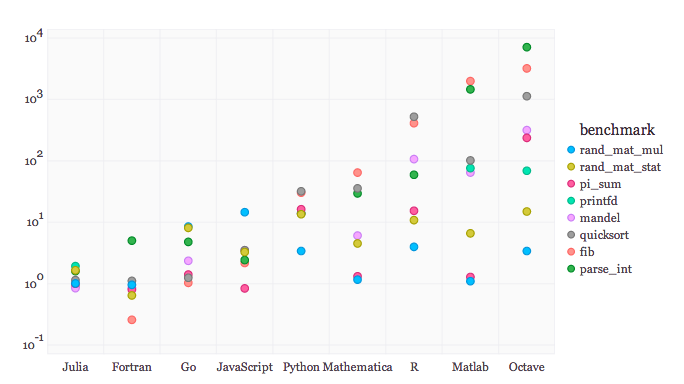 Notebooks to demo
What is multiple dispatch?
iterators
Inspired today
Parallel Tracy widom
Web server
Block SVD
Fractals
Linear Algebra Tutorial
The Colors of Chemistry